Lecture 6 - FTP
IT&C 515R – Applications of Cybersecurity Training
What is File Transfer Protocol (FTP)?
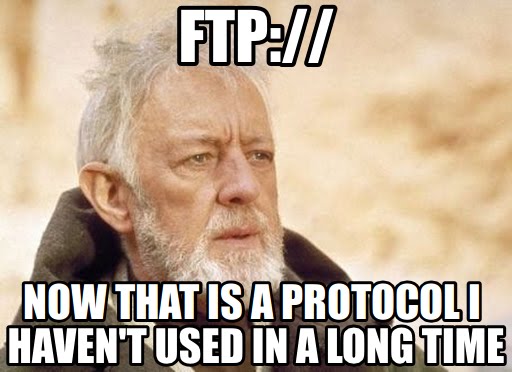 FTP is a standard network protocol used to transfer files between a client and a server over a network.
Purpose: 
Facilitate the exchange of files, whether for personal, development, or enterprise purposes.
Supports features like file upload, download, and directory management.
How It Works
FTP uses a client-server model: 
The client connects to the server to upload or download files.
The server manages access, permissions, and file storage.
Communication occurs over two channels: 
Command Channel: Handles commands and responses.
Data Channel: Transfers file contents.
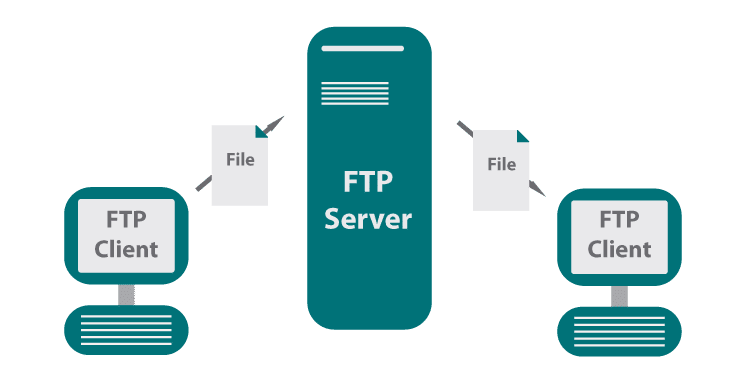 What is VSFTPD?
VSFTPD stands for Very Secure FTP Daemon. It is a highly secure and fast FTP server for Unix-based systems.
Purpose: 
Provides a secure and reliable solution for file transfer services using the FTP protocol.
Mitigates the security risks inherent in traditional FTP implementations.
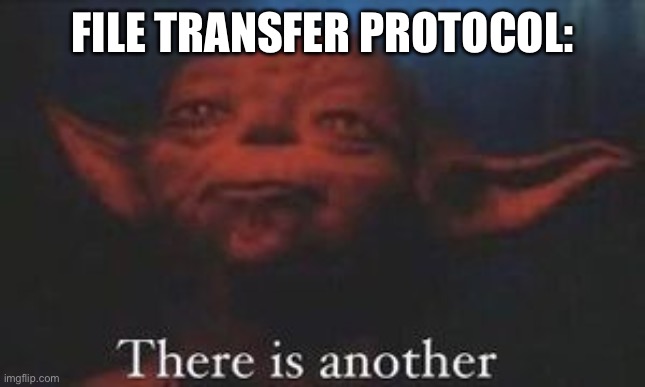 Key Features of VSFTPD
Security: 
Strong focus on minimizing vulnerabilities.
Implements secure user isolation with chroot jail.
Supports SSL/TLS encryption for FTPS.
Optional anonymous access for distributing public files while ensuring strict access control.
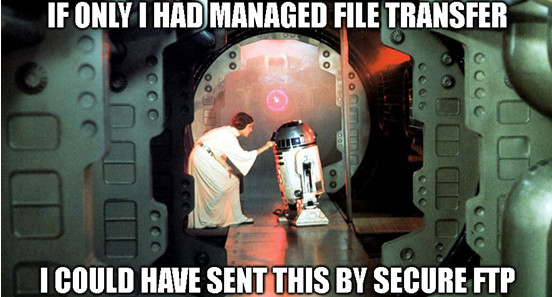 VSFTPD Config
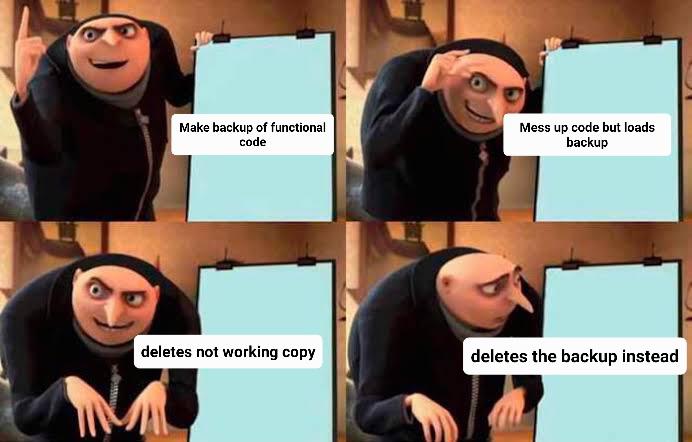 connect_from_port_20=YES​
anon_mkdir_write_enable=NO​
anon_mkdir_write_enable=NO​
write_enable=YES​
anonymous_enable=NO​
userlist_enable=YES
userlist_deny=NO
userlist_file=/etc/vsftpd.userlist
local_root=/mnt/files
VSFTPD Config
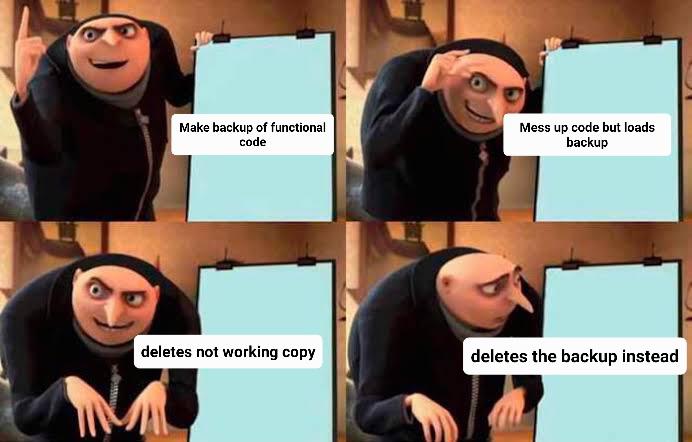 Make sure you make a backup of the config to a safe location BEFORE modifying it and after getting it working.
Questions
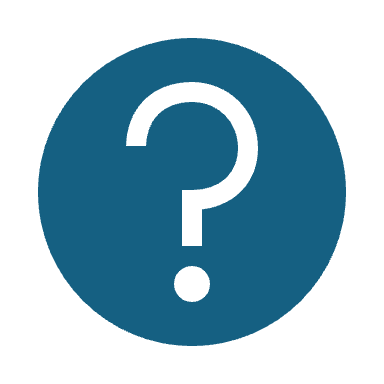